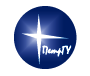 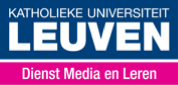 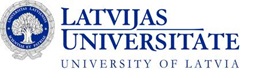 Multimedia Presentation
ZABROVSKIY ANATOLIY
http://itmultimedia.ru
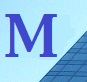 BLOG: itmultimedia.ru, 24.05.2012
Special Flash Player
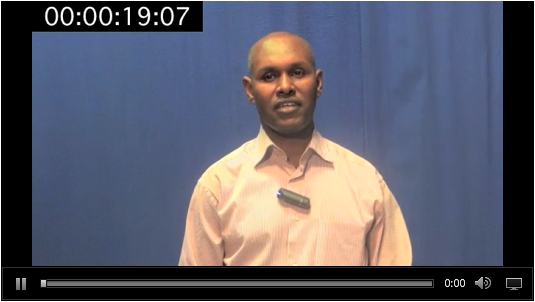 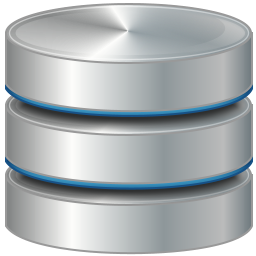 Some Info from Player
Database
Anatoliy Zabrovskiy
http://itmultimedia.ru
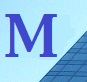 Multimedia
Mathematical model. How it works?
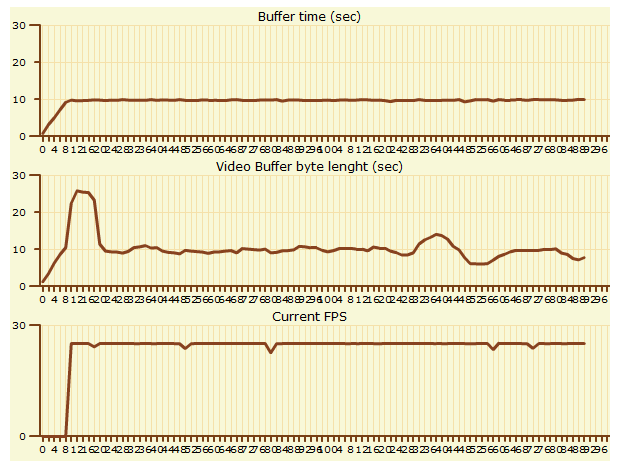 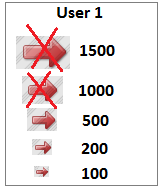 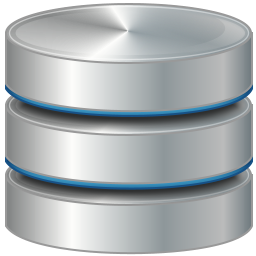 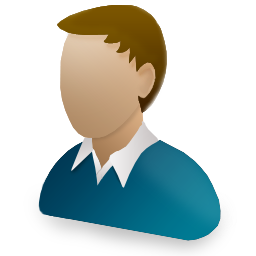 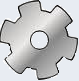 Database
Software application
Administrative interface
Anatoliy Zabrovskiy
http://itmultimedia.ru
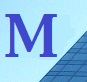 Multimedia
Web Meetings. BigBlueButton application
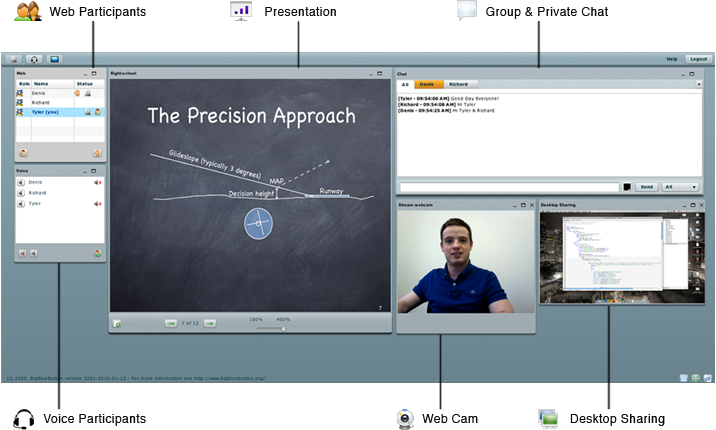 Anatoliy Zabrovskiy
http://itmultimedia.ru
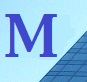 Multimedia
Blog: IT and Multimedia (http://itmultimedia.ru)
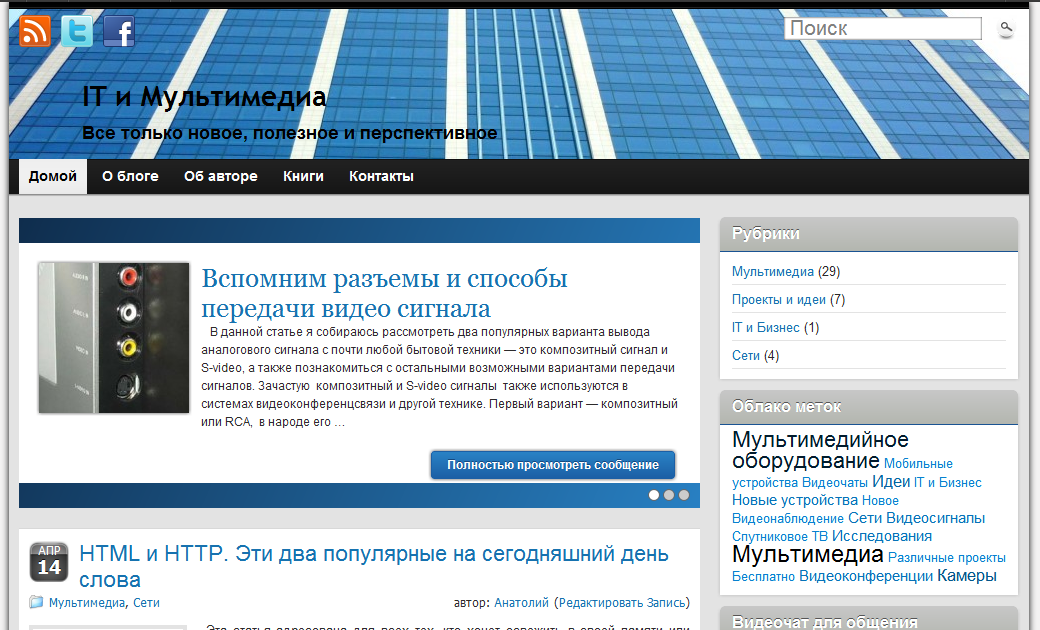 11 advantages of using a blog for teaching
Anatoliy Zabrovskiy
http://itmultimedia.ru
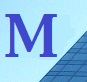 Multimedia
Thank you for your attention!
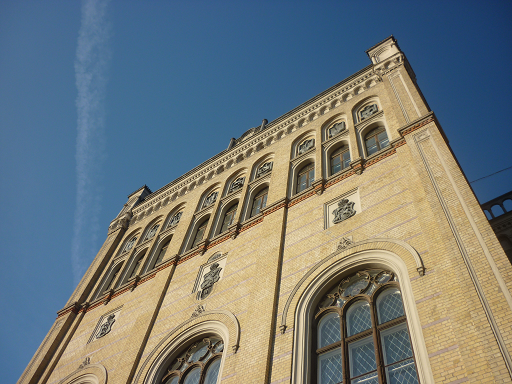 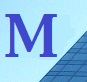 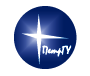 Anatoliy Zabrovskiy
http://itmultimedia.ru
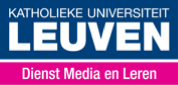 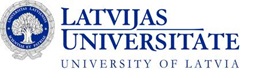 Thank you